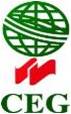 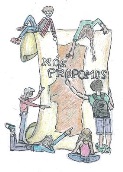 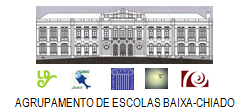 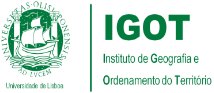 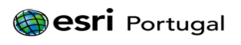 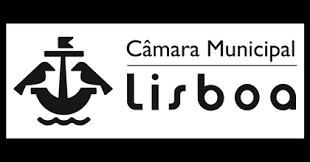 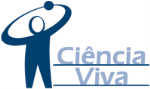 Projeto Nós propomos! Cidadania, Sustentabilidade e Inovação na Educação Geográfica   2014/15
Agrupamento de Escolas Baixa Chiado
Escola Básica e Secundária Passos Manuel
4 de maio de 2015
Bairro da Bica
Degradação dos edifícios
11º C
Catarina Gaspar 
Tamires Lopes 
Professora -  Isilda Medroa
Área em estudo - Bica
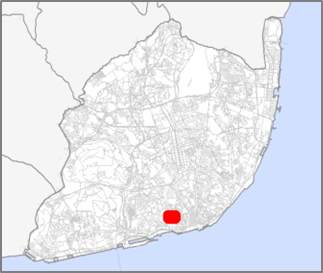 Escola Básica e Secundária Passos Manuel
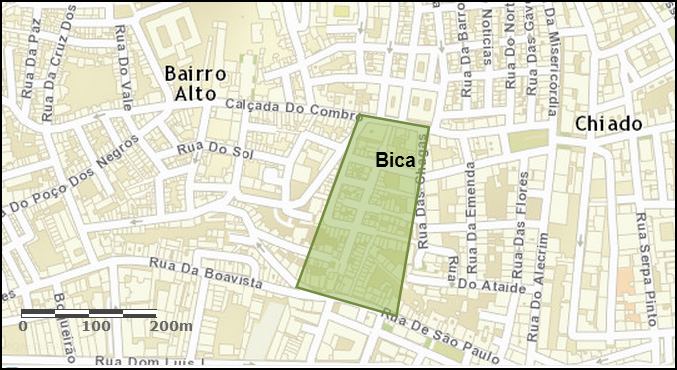 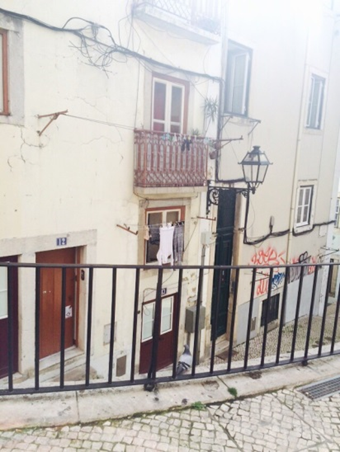 Problemas identificados
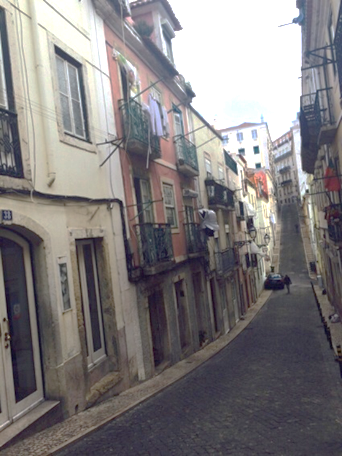 Prédios degradados
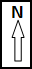 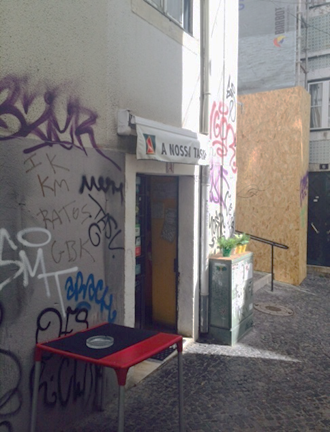 Rua da Bica Duarte Belo
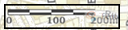 Lixo nas Ruas
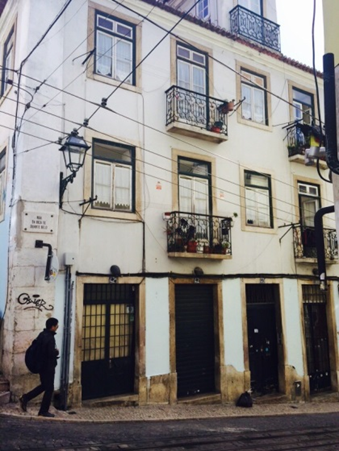 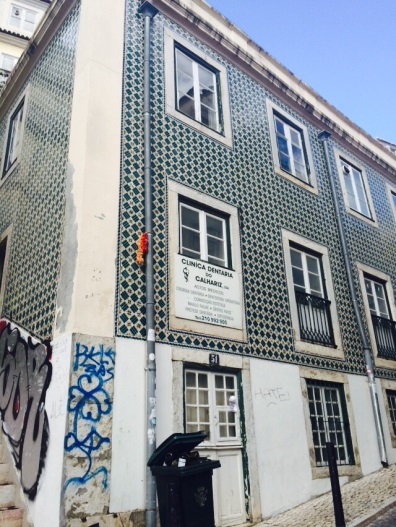 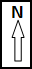 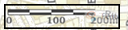 Passeios pouco largos  e por vezes  ocupados por viaturas
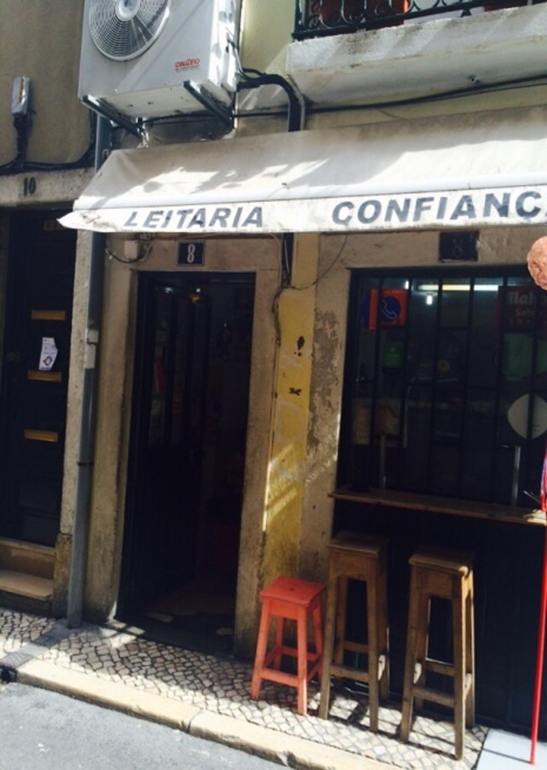 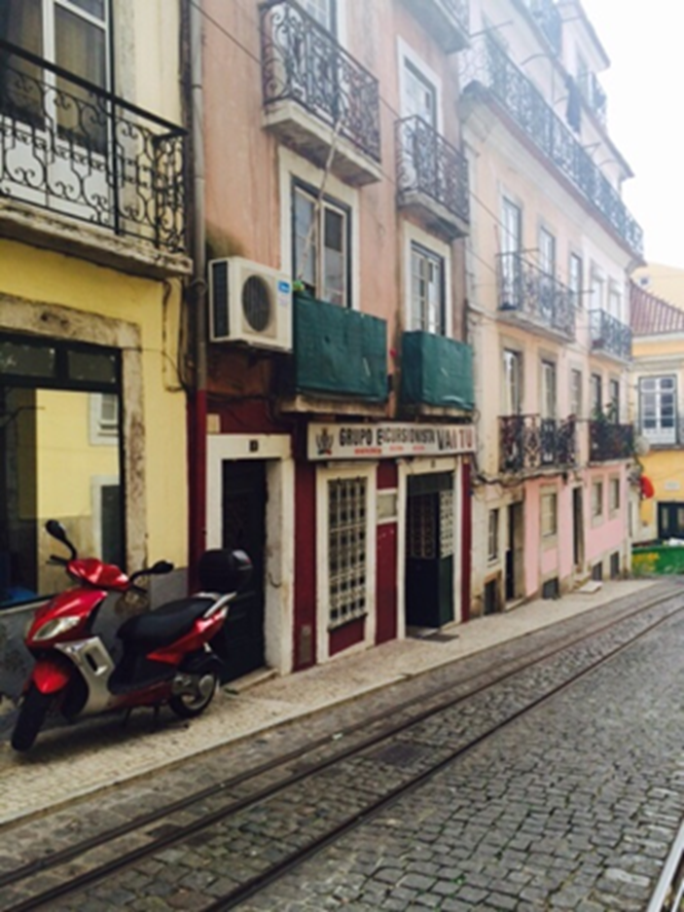 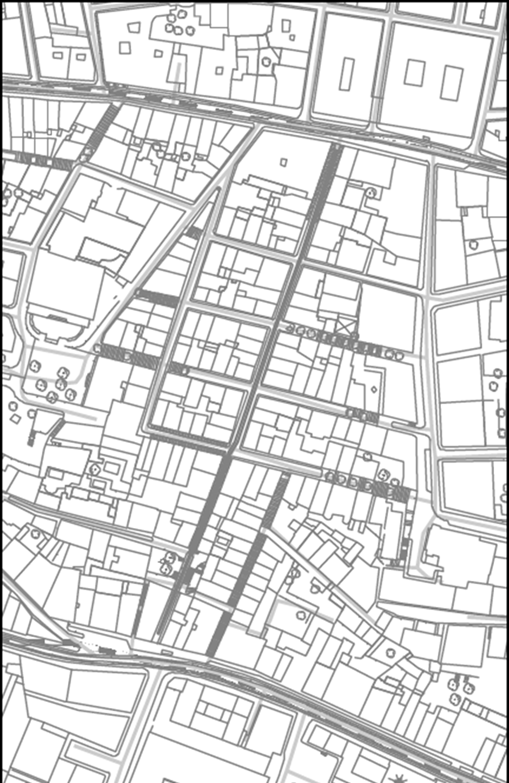 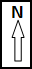 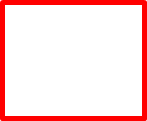 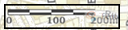 Questionários
A nossa proposta de intervenção local
Alargamento dos passeios; 

Aumento  de o nº de vezes da recolha do lixo,  durante a semana;

Permitir a entrada de viaturas no bairro apenas  para cargas/descargas e moradores;

Recuperar os predios  degradados   utiliza-los para alojamento turístico - por exemplo um Hostel -  e ou para habitação com rendas a custos acessíveis; 

Criar parques de estacionamento em silo,  em áreas onde há edifícios abandonados/degradados podendo nos últimos andares serem criadas esplanadas, visto que esta área de cidade tem uma vista privilegiada sobre o rio.
FIM
Bibliografia/fontes
http://www.cm-lisboa.pt/
http://lxi.cm-lisboa.pt/
http://goo.gl/okYN6x
https://www.arcgis.com/features/
http://goo.gl/AOA9GU
http://pt.wikipedia.org/wiki/Elevador_da_Bica